Week 3 – Day 1
Phonological Awareness
Phoneme Categorization
Listen as I say three words: more, treat, shore.
The words more and shore have the same ending sounds, /or/. 
Listen: /m/ /or/, /sh/ /or/.
The word treat does not end in /or/.
It does not belong.
Guided Practice:
Say the words. Have children identify the word that does not end with the same sounds.
	cart, stack, heart		paid, trade, lend		poor, rake, store

	mold, coat, boat		dust, list, trust			fair, bear, burn
Introduce /or/: or, ore, oar
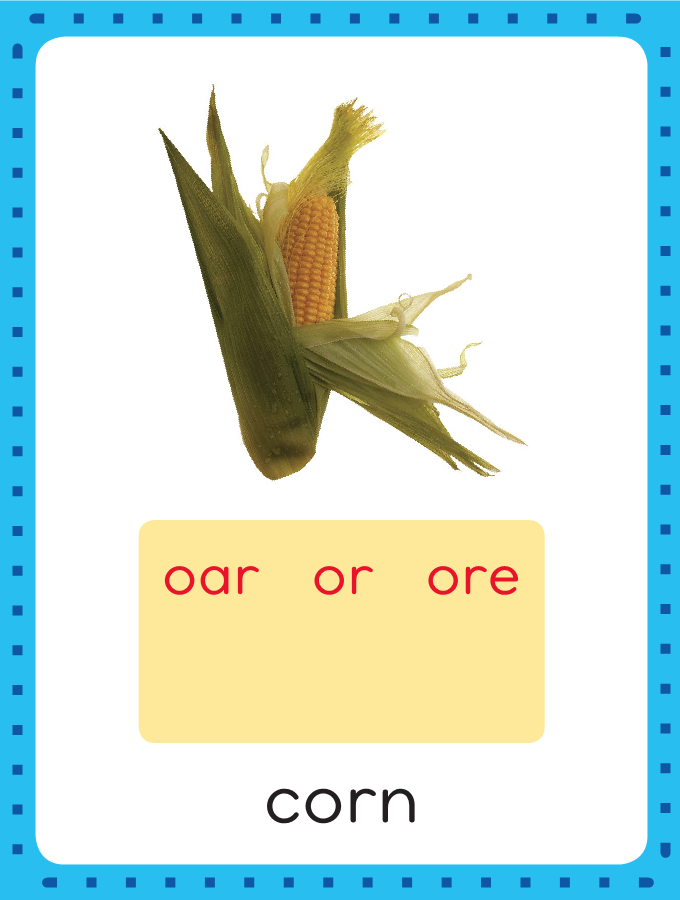 corn
This is the Corn 
Sound-Spelling Card.
 The sounds are /or/.
Say the sounds with me: /or/.
These sounds are in the middle of the word corn.
The /or/ sounds can be spelled with the letters or as in corn, ore as in more, and oar as in roar.
I’ll say /or/ as I write the different spellings for the sounds several times.
more
roar
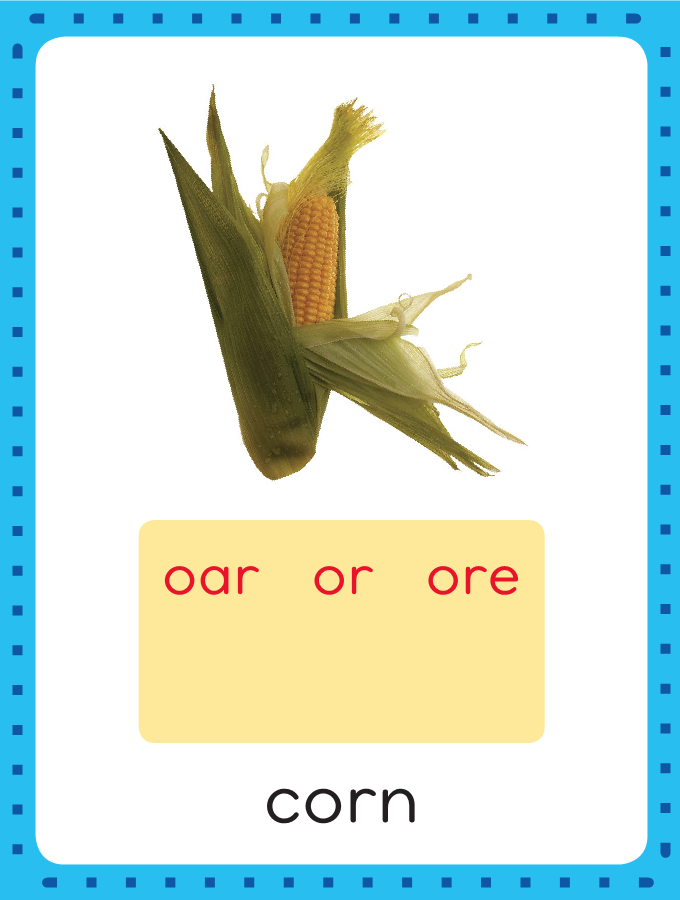 Have children practice connecting the letters or, ore, and oar to the sounds /or/ by writing them.

Now do it with me. Say /or/ as I write the letters or, ore, and oar.
or		or		or		or		or
ore  ore   ore  ore oar  oar  oar  oar
Blend Words with  /or/: or, ore, oar
s
Blend Words with  /or/: or, ore, oar
s
or
Blend Words with  /or/: or, ore, oar
s
or
Blend Words with  /or/: or, ore, oar
s
or
t
Blend Words with  /or/: or, ore, oar
s
or
t
Blend Words with  /or/: or, ore, oar
n
Blend Words with  /or/: or, ore, oar
n
or
Blend Words with  /or/: or, ore, oar
n
or
Blend Words with  /or/: or, ore, oar
n
or
th
Blend Words with  /or/: or, ore, oar
n
or
th
Blend Words with  /or/: or, ore, oar
sh
Blend Words with  /or/: or, ore, oar
sh
ore
Blend Words with  /or/: or, ore, oar
sh
ore
Blend Words with  /or/: or, ore, oar
s
Blend Words with  /or/: or, ore, oar
s
ore
Blend Words with  /or/: or, ore, oar
s
ore
or     sh     oar     ch

  th      ir       ar       st

 ore    ist      er        k
or
or   f
or   for
or   for    b
or   for    bor
or   for    born
or   for    born    m
or   for    born    more
or   for    born    more

 st
or   for    born    more

 store
or   for    born    more

 store     sh
or   for    born    more

 store     shor
or   for    born    more

 store     short
or   for    born    more

 store     short     t
or   for    born    more

 store     short     tor
or   for    born    more

 store     short     torn
or   for    born    more

 store     short     torn

t
or   for    born    more

 store     short     torn

tor
or   for    born    more

 store     short     torn

torch
or   for    born    more

 store     short     torn

torch     r
or   for    born    more

 store     short     torn

torch     roar
or   for    born    more

 store     short     torn

torch     roar     w
or   for    born    more

 store     short     torn

torch     roar     wor
or   for    born    more

 store     short     torn

torch     roar     worn
or   for    born    more

 store     short     torn

torch     roar     worn

f
or   for    born    more

 store     short     torn

torch     roar     worn

for
or   for    born    more

 store     short     torn

torch     roar     worn

form
or   for    born    more

 store     short     torn

torch     roar     worn

form     b
or   for    born    more

 store     short     torn

torch     roar     worn

form     boar
or   for    born    more

 store     short     torn

torch     roar     worn

form     board
or   for    born    more

 store     short     torn

torch     roar     worn

form     board   f
or   for    born    more

 store     short     torn

torch     roar     worn

form     board   far
or   for    born    more

 store     short     torn

torch     roar     worn

form     board   farm
Internal Sounding Out
tar
Internal Sounding Out
tar     tore
Internal Sounding Out
tar     tore      pork
Internal Sounding Out
tar     tore      pork

park
Internal Sounding Out
tar     tore      pork

park     verb
Internal Sounding Out
tar     tore      pork

park     verb     third
Internal Sounding Out
tar     tore      pork

park     verb     third

turn
Internal Sounding Out
tar     tore      pork

park     verb     third

turn    dark
Internal Sounding Out
tar     tore      pork

park     verb     third

turn    dark    teach
Internal Sounding Out
tar     tore      pork

park     verb     third

turn    dark    teacher
Internal Sounding Out
tar     tore      pork

park     verb     third

turn    dark    teacher

art
Internal Sounding Out
tar     tore      pork

park     verb     third

turn    dark    teacher

artist
Internal Sounding Out
tar     tore      pork

park     verb     third

turn    dark    teacher

artist     storm
Internal Sounding Out
tar     tore      pork

park     verb     third

turn    dark    teacher

artist     storm    sports
The
The boat’s
The boat’s oar
The boat’s oar was
The boat’s oar was lost
The boat’s oar was lost in
The boat’s oar was lost in the
The boat’s oar was lost in the storm.
The boat’s oar was lost in the storm.

Norm
The boat’s oar was lost in the storm.

Norm likes
The boat’s oar was lost in the storm.

Norm likes to
The boat’s oar was lost in the storm.

Norm likes to play
The boat’s oar was lost in the storm.

Norm likes to play sports.
The boat’s oar was lost in the storm.

Norm likes to play sports.

Can
The boat’s oar was lost in the storm.

Norm likes to play sports.

Can you
The boat’s oar was lost in the storm.

Norm likes to play sports.

Can you eat
The boat’s oar was lost in the storm.

Norm likes to play sports.

Can you eat corn
The boat’s oar was lost in the storm.

Norm likes to play sports.

Can you eat corn with
The boat’s oar was lost in the storm.

Norm likes to play sports.

Can you eat corn with a
The boat’s oar was lost in the storm.

Norm likes to play sports.

Can you eat corn with a fork?
Spelling / Dictation
1. _________
2. _________
3. _________
4. _________
5. _________
born
soar
more
corn
roar
High Frequency
Words
Read, Spell, Write
began
It began to snow last night.
Read, Spell, Write
better
I hope you feel better.
Read, Spell, Write
guess
Can you guess how old he is?
Read, Spell, Write
learn
She will learn to ride a bike.
Read, Spell, Write
right
This is the right way to hold a fork.
Read, Spell, Write
sure
He is sure he will be on time.
Have children read the sentences. Prompt them to identify the high-frequency words in connected text and to blend the decodable words.
It began to snow last night.
I hope you feel better.
Can you guess how old he is?
She will learn to ride a bike.
This is the right way to hold a fork.
He is sure he will be on time.
Grammar
 Adjectives that Compare
We add –er to most adjectives to compare two people, places, or things. We add –est to most adjectives to compare three or more people, places, or things.
Curt is a fast runner.
Sheena is a faster runner than Curt.
Jen is the fastest runner of all!
Faster and fastest are adjectives that compare.
Faster is comparing two people.
Fastest is comparing three people.
Grammar
 Adjectives that Compare
We add –er to most adjectives to compare two people, places, or things. We add –est to most adjectives to compare three or more people, places, or things.
The first row of corn is long.
The next row of corn is longer.
The last row of corn is the longest.
Have children identify the adjectives that compare.
Week 3 – Day 2
Phonological Awareness
Phoneme Substitution
Listen to the sounds in the word stem: /s/ /t/ /e/ /m/.
Stem has the /e/ sound in the middle.
Listen as I change the /e/ sound to /or/: /s/ /t/ /or/ /m/.
The word is storm.
Guided Practice:
I’ll say a word. Change one sound to /or/ to make a new word.

		pet/pork		tin/torn			can/corn		hen/horn

		card/cord		park/pork		bare/bore		care/core
Introduce /or/: or, ore, oar
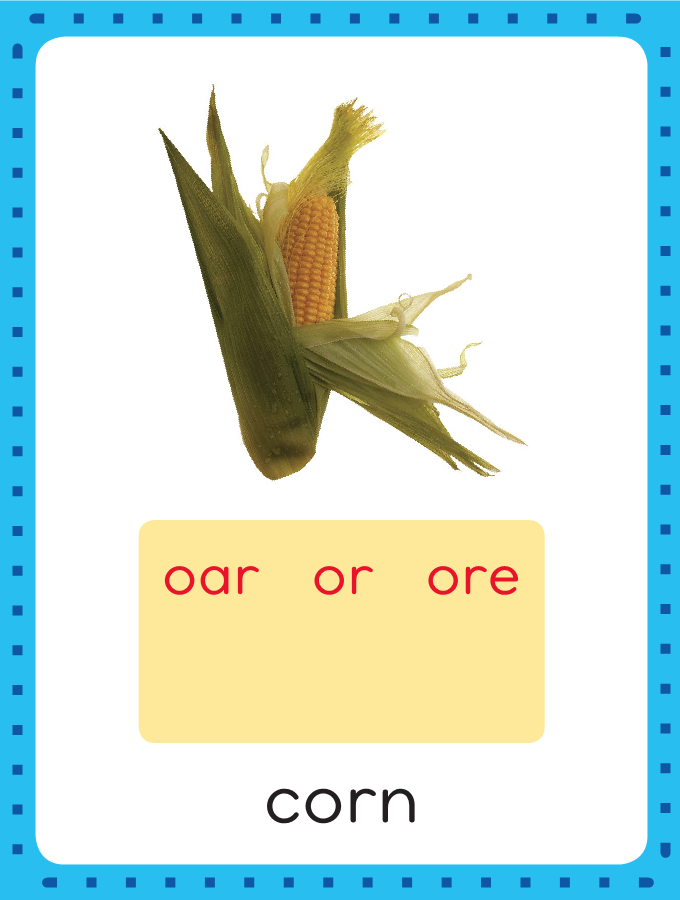 torn
wore
What are the letters?
What sound do they stand for?
board
Blend Words with  /or/: or, ore, oar
c
Blend Words with  /or/: or, ore, oar
c
ore
Blend Words with  /or/: or, ore, oar
c
ore
Blend Words with  /or/: or, ore, oar
p
Blend Words with  /or/: or, ore, oar
p
or
Blend Words with  /or/: or, ore, oar
p
or
Blend Words with  /or/: or, ore, oar
p
or
ch
Blend Words with  /or/: or, ore, oar
p
or
ch
Blend Words with  /or/: or, ore, oar
sh
Blend Words with  /or/: or, ore, oar
sh
ore
Blend Words with  /or/: or, ore, oar
sh
ore
Blend Words with  /or/: or, ore, oar
b
oar
Blend Words with  /or/: or, ore, oar
b
oar
Blend Words with  /or/: or, ore, oar
b
oar
d
Blend Words with  /or/: or, ore, oar
b
oar
d
oar
oar      f
oar      for
oar      fork
oar      fork      f
oar      fork      for
oar      fork      form
oar      fork      form

w
oar      fork      form

wore
oar      fork      form

wore    b
oar      fork      form

wore    bor
oar      fork      form

wore    born
oar      fork      form

wore    born     sh
oar      fork      form

wore    born     shor
oar      fork      form

wore    born     short
oar      fork      form

wore    born     short

m
oar      fork      form

wore    born     short

more
oar      fork      form

wore    born     short

more    s
oar      fork      form

wore    born     short

more    sor
oar      fork      form

wore    born     short

more    sort
oar      fork      form

wore    born     short

more    sort      n
oar      fork      form

wore    born     short

more    sort      nor
oar      fork      form

wore    born     short

more    sort      north
oar      fork      form

wore    born     short

more    sort      north

sc
oar      fork      form

wore    born     short

more    sort      north

score
oar      fork      form

wore    born     short

more    sort      north

score    t
oar      fork      form

wore    born     short

more    sort      north

score    tor
oar      fork      form

wore    born     short

more    sort      north

score    torch
oar      fork      form

wore    born     short

more    sort      north

score    torch    s
oar      fork      form

wore    born     short

more    sort      north

score    torch    soar
Build Words with /or/ or, ore, oar
f
or
k
What is the new word we made?
Let’s blend all the sounds and read the word.
Change the f to c.
Build Words with /or/ or, ore, oar
c
or
k
What is the new word we made?
Let’s blend all the sounds and read the word.
Change the c to st.
Build Words with /or/ or, ore, oar
st
or
k
What is the new word we made?
Let’s blend all the sounds and read the word.
Remove the k.
Build Words with /or/ or, ore, oar
st
ore
What is the new word we made?
Let’s blend all the sounds and read the word.
Change the st to sh.
Build Words with /or/ or, ore, oar
sh
ore
What is the new word we made?
Let’s blend all the sounds and read the word.
Change the sh to sn.
Build Words with /or/ or, ore, oar
sn
ore
What is the new word we made?
Let’s blend all the sounds and read the word.
Change the sn to ch.
Build Words with /or/ or, ore, oar
ch
ore
What is the new word we made?
Let’s blend all the sounds and read the word.
Change the ch to c.
Build Words with /or/ or, ore, oar
c
ore
What is the new word we made?
Let’s blend all the sounds and read the word.
Change the c to m.
Build Words with /or/ or, ore, oar
m
ore
What is the new word we made?
Let’s blend all the sounds and read the word.
Change the m to b.
Build Words with /or/ or, ore, oar
b
ore
What is the new word we made?
Let’s blend all the sounds and read the word.
Change the b to s.
Build Words with /or/ or, ore, oar
s
ore
What is the new word we made?
Let’s blend all the sounds and read the word.
Change the s to r.
Build Words with /or/ or, ore, oar
r
oar
What is the new word we made?
Let’s blend all the sounds and read the word.
Structural Analysis
Abbreviations
Read aloud the sentences. 
Point out that the sentences sound the same when you read them aloud, but the first word in each sentence looks different.
Mr. is an abbreviation. An abbreviation is a short way of writing a word.
Most abbreviations have a period at the end.
Mister Ford is my teacher.
Mr. Ford is my teacher.
Structural Analysis
Abbreviations
Read aloud the sentences. 
Point out that the sentences sound the same when you read them aloud, but the first word in each sentence looks different.
Mr. is an abbreviation. An abbreviation is a short way of writing a word.
Most abbreviations have a period at the end.
Doctor / Dr.
Missus / Mrs.
Street / St.
Avenue / Ave
Road / Rd.
Structural Analysis
Abbreviations
Have children read the abbreviations and then 
use each abbreviation in a sentence.
Mr.
Mrs.
Dr.
St.
Ave.
Spelling
chore
bore
torn
born
soar
corn
roar
core
more
born
soar
corn
core
more
roar
High Frequency
Words
Read, Spell, Write
began
It began to snow last night.
Read, Spell, Write
better
I hope you feel better.
Read, Spell, Write
guess
Can you guess how old he is?
Read, Spell, Write
learn
She will learn to ride a bike.
Read, Spell, Write
right
This is the right way to hold a fork.
Read, Spell, Write
sure
He is sure he will be on time.
Grammar
 Adjectives that Compare
We add –er to most adjectives to compare two people, places, or things. We add –est to most adjectives to compare three or more people, places, or things.
The bird is high in the sky.
The jet is higher than the bird.
The spaceship is the highest of all.
Which compares two things?
Which compares more than two things?
Grammar
 Adjectives that Compare
We add –er to most adjectives to compare two people, places, or things. We add –est to most adjectives to compare three or more people, places, or things.
Fall is colder than summer.
Winter is the coldest of all.
Identify the adjectives and tell if they are comparing two things 
or three or more things.
Week 3 – Day 3
Phonological Awareness
Phoneme Blending
I’m going to put one marker in each box as I say each sound.
Then I will blend the sounds to form a word.
/s/
/t/
/or/
Listen as I blend these sounds: /sssort/, sort.
The word is sort.
Phonological Awareness
Phoneme Blending
I will say one sound at a time.
Then we will blend the sounds to say a word.
/f/ /or/			/m/ /or/			/p/ /or/ /ch/		/r/ /or/

/sh/ /or/ /t/		/s/ /n/ /or/		/n/ /or/ /th/			/s/ /p/ /or/ /t/
Blend Words with  /or/: or, ore, oar
sp
Blend Words with  /or/: or, ore, oar
sp
or
Blend Words with  /or/: or, ore, oar
sp
or
Blend Words with  /or/: or, ore, oar
sp
or
t
Blend Words with  /or/: or, ore, oar
sp
or
t
Blend Words with  /or/: or, ore, oar
sc
Blend Words with  /or/: or, ore, oar
sc
ore
Blend Words with  /or/: or, ore, oar
sc
ore
Blend Words with  /or/: or, ore, oar
st
Blend Words with  /or/: or, ore, oar
st
or
Blend Words with  /or/: or, ore, oar
st
or
k
Blend Words with  /or/: or, ore, oar
st
or
k
Blend Words with  /or/: or, ore, oar
r
Blend Words with  /or/: or, ore, oar
r
oar
Blend Words with  /or/: or, ore, oar
r
oar
or       ch       ir       sh

 sn      ore      th      ar

be     ow       ty      oar
st
stor
storm
storm    b
storm    bor
storm    born
storm    born     f
storm    born     for
storm    born     for

 m
storm    born     for

 more
storm    born     for

 more    s
storm    born     for

 more    sore
storm    born     for

 more    sore     p
storm    born     for

 more    sore     por
storm    born     for

 more    sore     porch
storm    born     for

 more    sore     porch

 n
storm    born     for

 more    sore     porch

 nor
storm    born     for

 more    sore     porch

 north
storm    born     for

 more    sore     porch

 north    s
storm    born     for

 more    sore     porch

 north    soar
storm    born     for

 more    sore     porch

 north    soar    ch
storm    born     for

 more    sore     porch

 north    soar    chore
storm    born     for

 more    sore     porch

 north    soar    chores
storm    born     for

 more    sore     porch

 north    soar    chores

 sh
storm    born     for

 more    sore     porch

 north    soar    chores

 shor
storm    born     for

 more    sore     porch

 north    soar    chores

 short
storm    born     for

 more    sore     porch

 north    soar    chores

 short    for
storm    born     for

 more    sore     porch

 north    soar    chores

 short    forty
storm    born     for

 more    sore     porch

 north    soar    chores

 short    forty    be
storm    born     for

 more    sore     porch

 north    soar    chores

 short    forty    before
Internal Sounding Out
sup
Internal Sounding Out
support
Internal Sounding Out
support    snow
Internal Sounding Out
support    snowstorm
Internal Sounding Out
support    snowstorm

 Mr.
Internal Sounding Out
support    snowstorm

 Mr.  Mrs.
Internal Sounding Out
support    snowstorm

 Mr.  Mrs.  St.
Internal Sounding Out
support    snowstorm

 Mr.  Mrs.  St.  Dr.
Internal Sounding Out
support    snowstorm

 Mr.  Mrs.  St.  Dr.  Ave.
Internal Sounding Out
support    snowstorm

 Mr.  Mrs.  St.  Dr.  Ave.

  form
Internal Sounding Out
support    snowstorm

 Mr.  Mrs.  St.  Dr.  Ave.

  form     firm
Internal Sounding Out
support    snowstorm

 Mr.  Mrs.  St.  Dr.  Ave.

  form     firm    farm
Internal Sounding Out
support    snowstorm

 Mr.  Mrs.  St.  Dr.  Ave.

  form     firm    farm   

board
Internal Sounding Out
support    snowstorm

 Mr.  Mrs.  St.  Dr.  Ave.

  form     firm    farm   

board    bird
Internal Sounding Out
support    snowstorm

 Mr.  Mrs.  St.  Dr.  Ave.

  form     firm    farm   

board    bird    barn
Does
Does a
Does a big
Does a big cat
Does a big cat roar
Does a big cat roar or
Does a big cat roar or snore?
Does a big cat roar or snore?

Mr.
Does a big cat roar or snore?

Mr. Thorn
Does a big cat roar or snore?

Mr. Thorn will
Does a big cat roar or snore?

Mr. Thorn will report
Does a big cat roar or snore?

Mr. Thorn will report the
Does a big cat roar or snore?

Mr. Thorn will report the game’s
Does a big cat roar or snore?

Mr. Thorn will report the game’s score
Does a big cat roar or snore?

Mr. Thorn will report the game’s score for
Does a big cat roar or snore?

Mr. Thorn will report the game’s score for us.
Structural Analysis
Abbreviations
Read aloud these words.
Sun. is an abbreviation for Sunday.
Remember a an abbreviation is a short way of writing a word.
Most abbreviations end with a period.
Sunday, Sun.
Structural Analysis
Abbreviations
Monday, Mon.
Tuesday, Tues.
Wednesday, Wed.
Thursday, Thurs.
Friday, Fri.
Structural Analysis
Abbreviations
January, Jan.
February, Feb.
March, Mar.
April, Apr.
August, Aug.
Structural Analysis
Abbreviations
September, Sept.
October, Oct.
November, Nov.
December, Dec.
Structural Analysis
Abbreviations
Mon.
Wed.
Dec.
Jan.
Sept.
Where have you seen thee abbreviations written?
What do they stand for?
Use each one in a sentence.
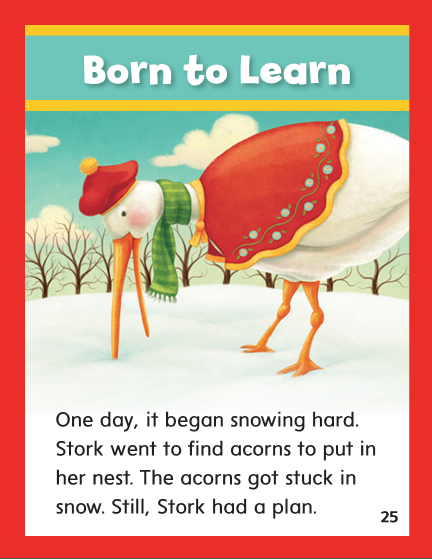 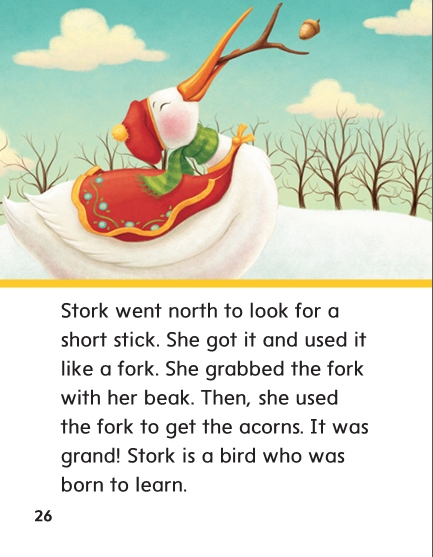 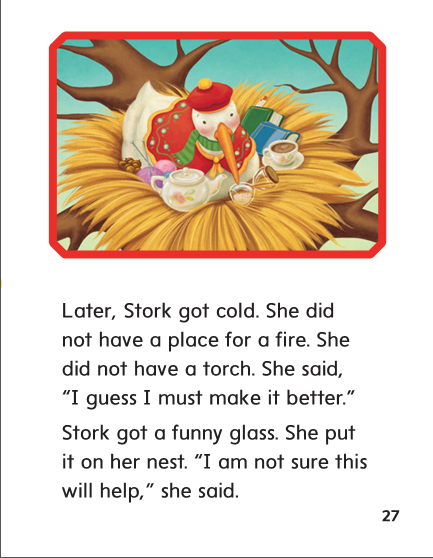 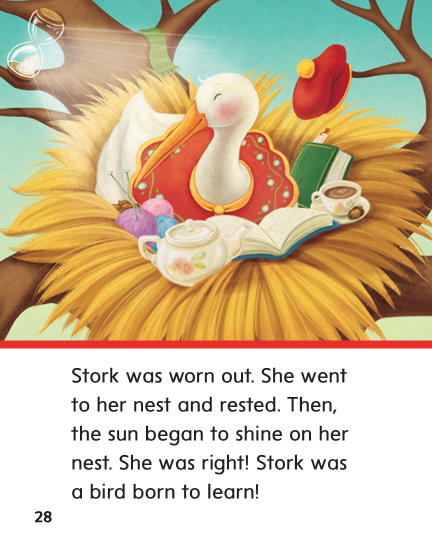 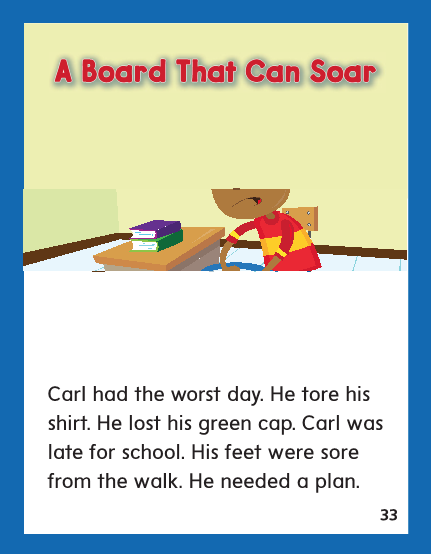 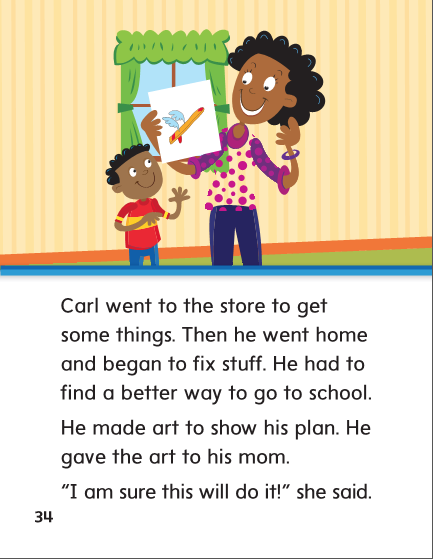 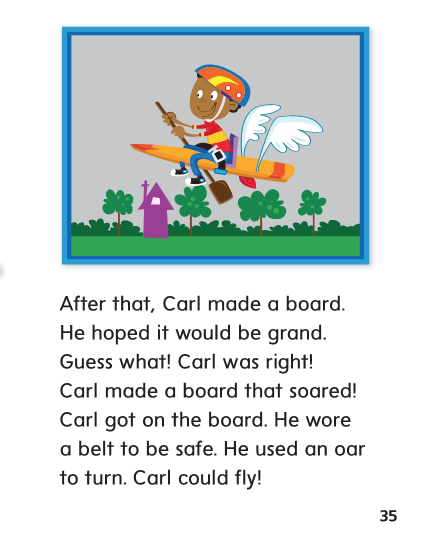 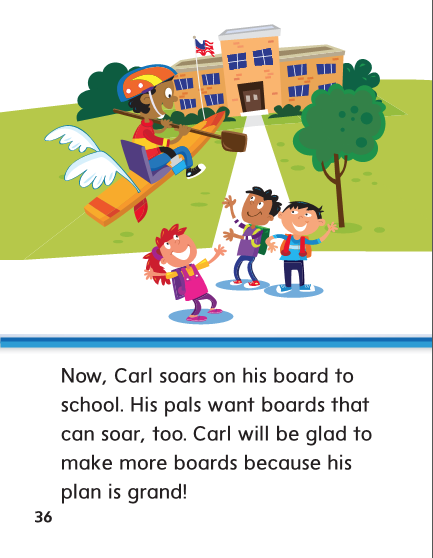 -or
-ore
-oar
born
roar
corn
soar
core
more
born
roar
corn
soar
core
more
High Frequency
Words
Read, Spell, Write
began
It began to snow last night.
Read, Spell, Write
better
I hope you feel better.
Read, Spell, Write
guess
Can you guess how old he is?
Read, Spell, Write
learn
She will learn to ride a bike.
Read, Spell, Write
right
This is the right way to hold a fork.
Read, Spell, Write
sure
He is sure he will be on time.
Build Fluency: Word Automaticity
He felt better when the show began.

We can learn the right way to do it.

Are you sure, or did you guess?
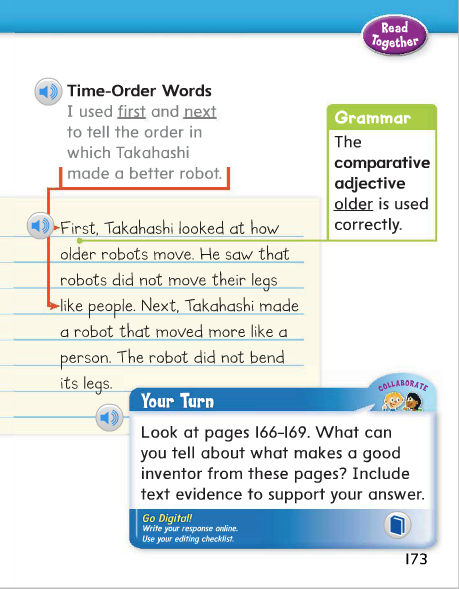 Usually when we add –er to most adjectives to compare two nouns. Add –est to compare more than two.
Identify the adjective in the model sentence.
Grammar
 Adjectives that Compare
Guide children to find adjectives that compare in the following sentences. Have children work with partners to identify what is being compared in each case.
The greatest robot ever made will do my chores.
Jake’s robot is taller than my robot.
Week 3 – Day 4
Phonological Awareness
Phoneme Addition
Listen as I say as word.
Then I will add a sound to make a new word.
The word is or.
What word will I make if I add /f/ to the beginning of or?
If I add /f/ to the beginning of or, I make the word /fffor/, for.
Guided Practice:
I will say a word, then I’ll say a sound to add to the beginning of the word. Say the new word.

oar/roar	ore/more		right/bright		port/sport		park/spark
Build Words with /or/ or, ore, oar
b
oar
What is the new word we made?
Let’s blend all the sounds and read the word.
Change the b to r.
Build Words with /or/ or, ore, oar
r
oar
What is the new word we made?
Let’s blend all the sounds and read the word.
Change the r to s.
Build Words with /or/ or, ore, oar
s
oar
What is the new word we made?
Let’s blend all the sounds and read the word.
Remove the s.
Build Words with /or/ or, ore, oar
oar
What is the new word we made?
Let’s blend all the sounds and read the word.
Add a f in front of the word.
Build Words with /or/ or, ore, oar
f
or
What is the new word we made?
Let’s blend all the sounds and read the word.
Add a k to the end of the word.
Build Words with /or/ or, ore, oar
f
or
k
What is the new word we made?
Let’s blend all the sounds and read the word.
Change the k to t.
Build Words with /or/ or, ore, oar
f
or
t
What is the new word we made?
Let’s blend all the sounds and read the word.
Change the f to sh.
Build Words with /or/ or, ore, oar
sh
or
t
What is the new word we made?
Let’s blend all the sounds and read the word.
Remove the t.
Build Words with /or/ or, ore, oar
sh
ore
What is the new word we made?
Let’s blend all the sounds and read the word.
Change the sh to sn.
Build Words with /or/ or, ore, oar
sn
ore
What is the new word we made?
Let’s blend all the sounds and read the word.
Change the sn to sc.
Build Words with /or/ or, ore, oar
sc
ore
What is the new word we made?
Let’s blend all the sounds and read the word.
Change the sc to st.
Build Words with /or/ or, ore, oar
st
ore
What is the new word we made?
Let’s blend all the sounds and read the word.
Build Words with /or/ or, ore, oar
ore
or
These two words sound alike but are spelled differently 
and have different meanings.
Structural Analysis
Abbreviations
Read aloud these words.
Remember a an abbreviation is a short way of writing a word.
Most abbreviations end with a period.
Mrs.
Tues.
Aug.
Rd.
Structural Analysis
Abbreviations
Have children word in pairs to match abbreviations to full names.
Then write sentences with abbreviations.
Doctor							St.
December					Dr.
Wednesday				Dec.
Street								Wed.
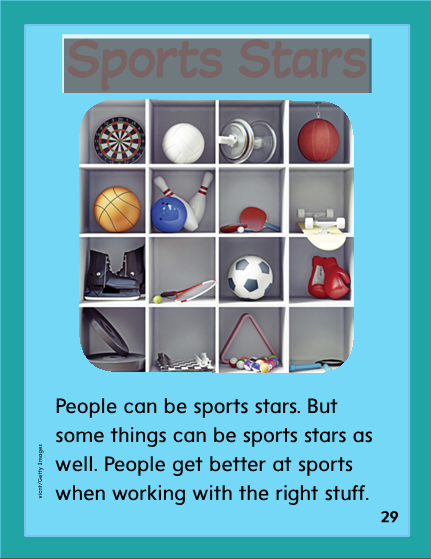 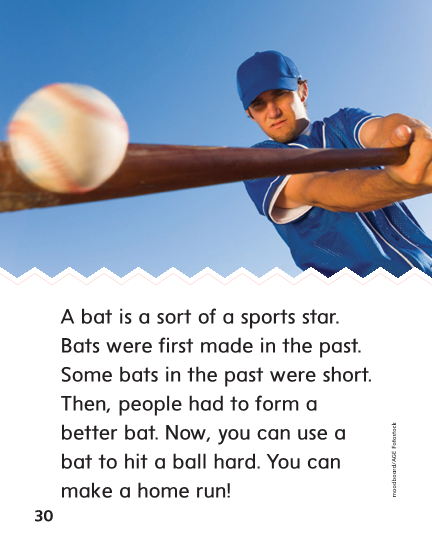 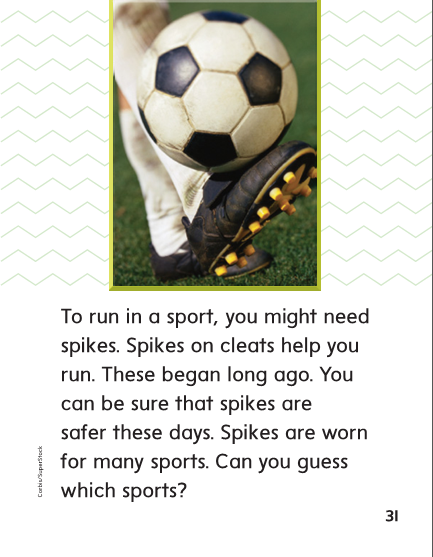 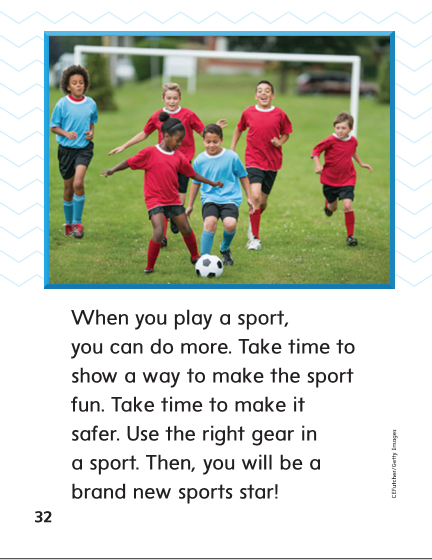 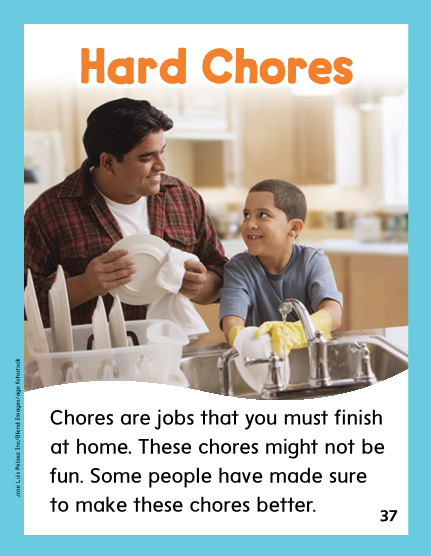 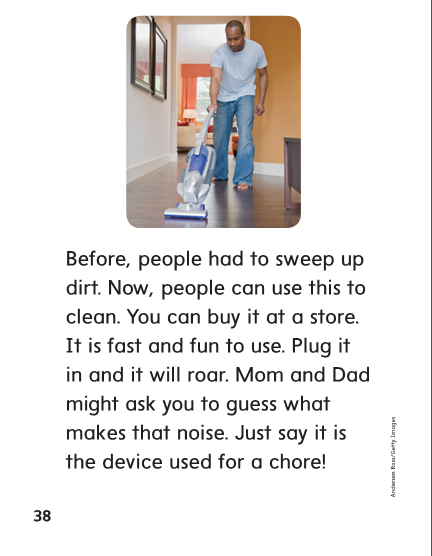 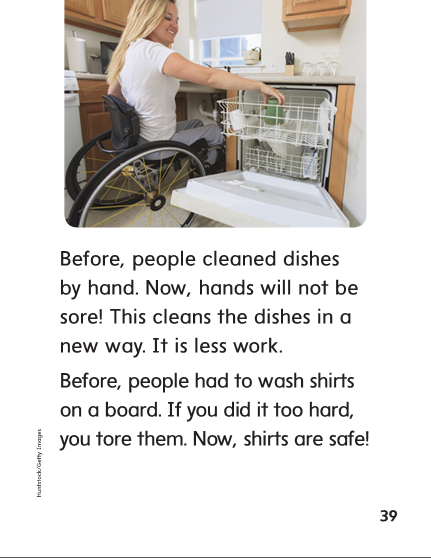 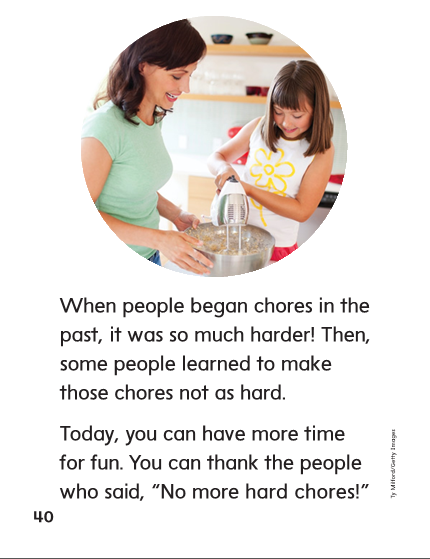 High Frequency
Words
Read, Spell, Write
began
It began to snow last night.
Read, Spell, Write
better
I hope you feel better.
Read, Spell, Write
guess
Can you guess how old he is?
Read, Spell, Write
learn
She will learn to ride a bike.
Read, Spell, Write
right
This is the right way to hold a fork.
Read, Spell, Write
sure
He is sure he will be on time.
Grammar
 Adjectives that Compare
Most adjectives that compare two nouns end in –er and most adjectives that compare three or more nouns end in –est.
The big couch is (soft) _________ than the little couch.
Of the three kids, Cord is the (short) ___________.
The truck is (long) __________ than the car.
The sky is (dark) ___________ at night than it is in the morning.
Have children change each adjective to one that compares.
Week 3 – Day 5
Phonemic Awareness
Phoneme Blending:
Listen as I say a group of sounds. Then blend those sounds to form a word.
	/m/ /or/ 		/sh/ /or/ 		/s/ /n/ /or/      /p/ /or/ /ch/
Phoneme Segmentation:
Now I am going to say a word. I want you to say each sound in the word.

	for		roar		sort		born		sport		chore
Blend and Build Words with /or/ or, ore, oar
Read and say these words:
for
store
soar
Blend and Build Words with /or/ or, ore, oar
m
ore
What is the new word we made?
Let’s blend all the sounds and read the word.
Change the m to sc.
Blend and Build Words with /or/ or, ore, oar
sc
ore
What is the new word we made?
Let’s blend all the sounds and read the word.
Change the sc to sh.
Blend and Build Words with /or/ or, ore, oar
sh
ore
What is the new word we made?
Let’s blend all the sounds and read the word.
Change the sh to st.
Blend and Build Words with /or/ or, ore, oar
st
ore
What is the new word we made?
Let’s blend all the sounds and read the word.
Change the st to t and add an n to the end of the word.
Blend and Build Words with /or/ or, ore, oar
t
or
n
What is the new word we made?
Let’s blend all the sounds and read the word.
Change the t to h.
Blend and Build Words with /or/ or, ore, oar
h
or
n
What is the new word we made?
Let’s blend all the sounds and read the word.
Change the h to sw.
Blend and Build Words with /or/ or, ore, oar
sw
or
n
What is the new word we made?
Let’s blend all the sounds and read the word.
Change the sw to b.
Blend and Build Words with /or/ or, ore, oar
b
or
n
What is the new word we made?
Let’s blend all the sounds and read the word.
Change the n to r.
Blend and Build Words with /or/ or, ore, oar
b
oar
What is the new word we made?
Let’s blend all the sounds and read the word.
Remove the n.
Word Automaticity
storm
porch
forty
Mr.
form
born
north
support
Mrs.
firm
for
soar
snowstorm
St.
board
more
chores
Dr.
bird
sore
short
before
Ave.
barn
Structural Analysis
Abbreviations
Have children explain abbreviations.
Have them write as many abbreviations as they can.
Have partners think of new sentences using each abbreviation.
Structural Analysis
Abbreviations
Mr.		Sat. 
Mrs.		Thurs.
Dr.			Feb.
St.			Dec.
Rd.		Apr.
High Frequency
Words
Read, Spell, Write
began
It began to snow last night.
Read, Spell, Write
better
I hope you feel better.
Read, Spell, Write
guess
Can you guess how old he is?
Read, Spell, Write
learn
She will learn to ride a bike.
Read, Spell, Write
right
This is the right way to hold a fork.
Read, Spell, Write
sure
He is sure he will be on time.
Grammar
 Adjectives that Compare
Have children describe when adjectives with –er 
and adjectives with –est are used.
Have children identify the adjectives that compare.
I am the tallest kid on the baseball team.
The blue car is smaller than the gray one.
This was the wettest day in June.
Grammar
 Adjectives that Compare
Display the incorrect sentences.
Have children correct them.
The dog is loudest than the TV show.
Plums are sweet than green beans.
Miss Beck is old than Miss York. 
Coach North is the older of the three.